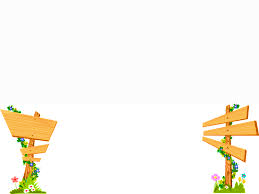 TINH AN TAY Secondary School
Good morning class !!! 
            English  8
* WARM UP:  PELMANISM
Match the picturess (1-6 ) with the name of natural disasters (a-e)
1
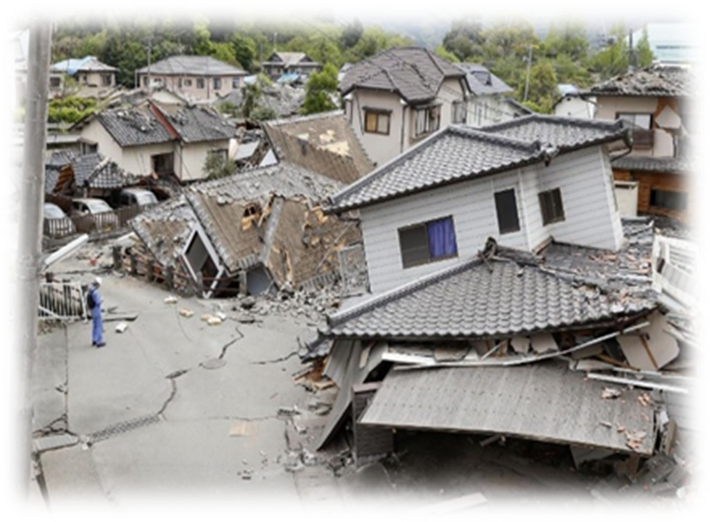 5
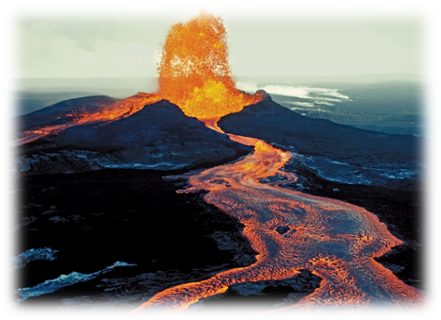 3
2
6
4
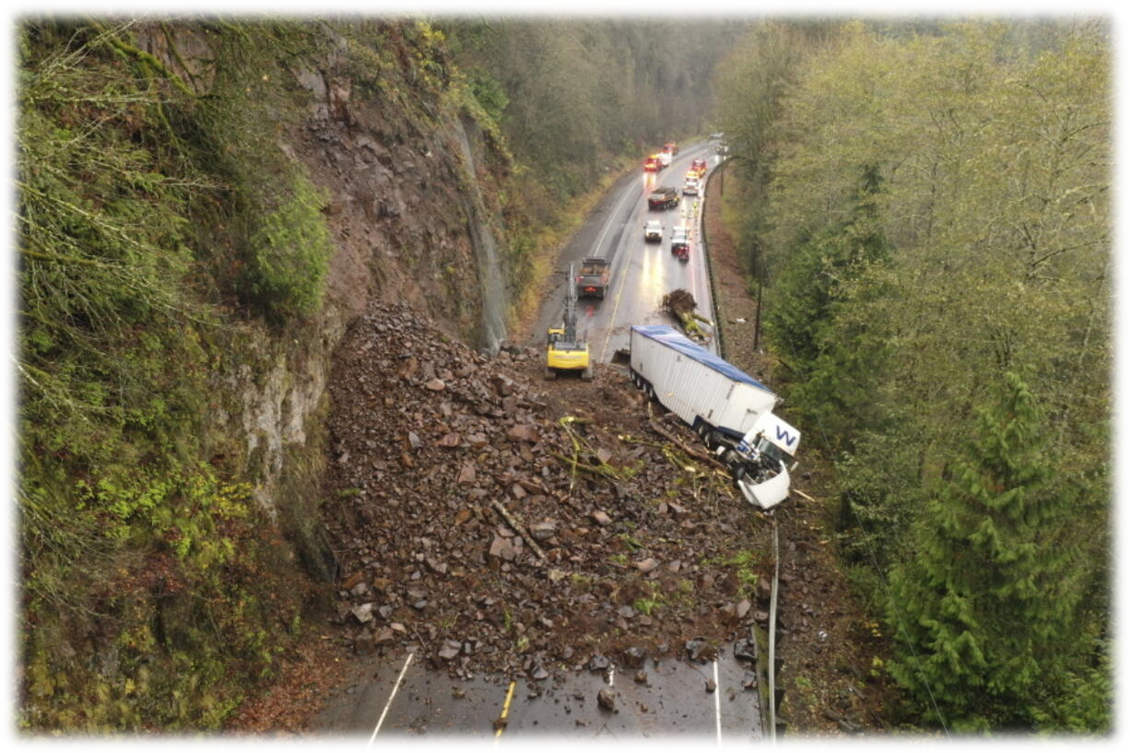 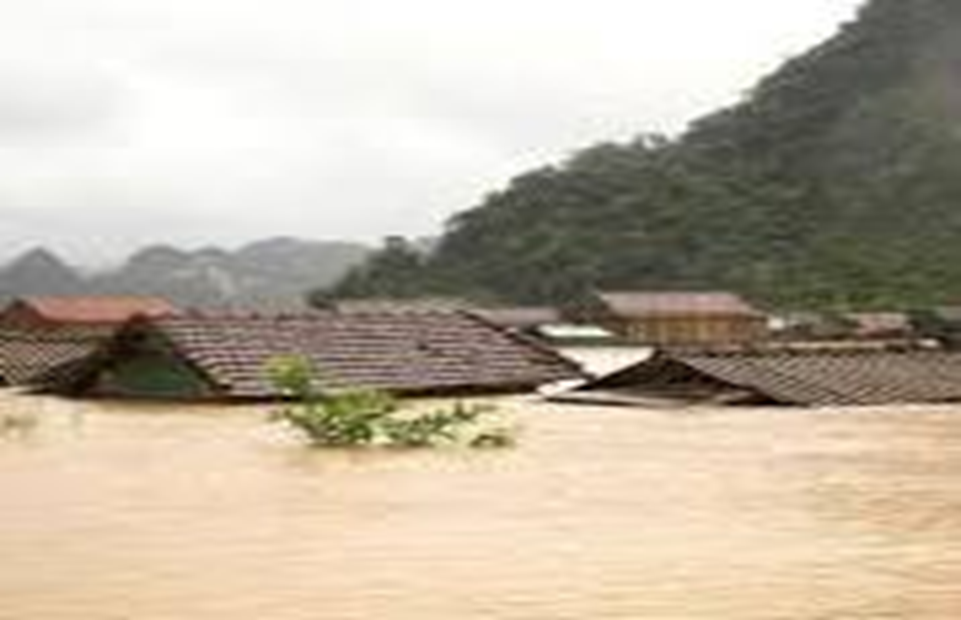 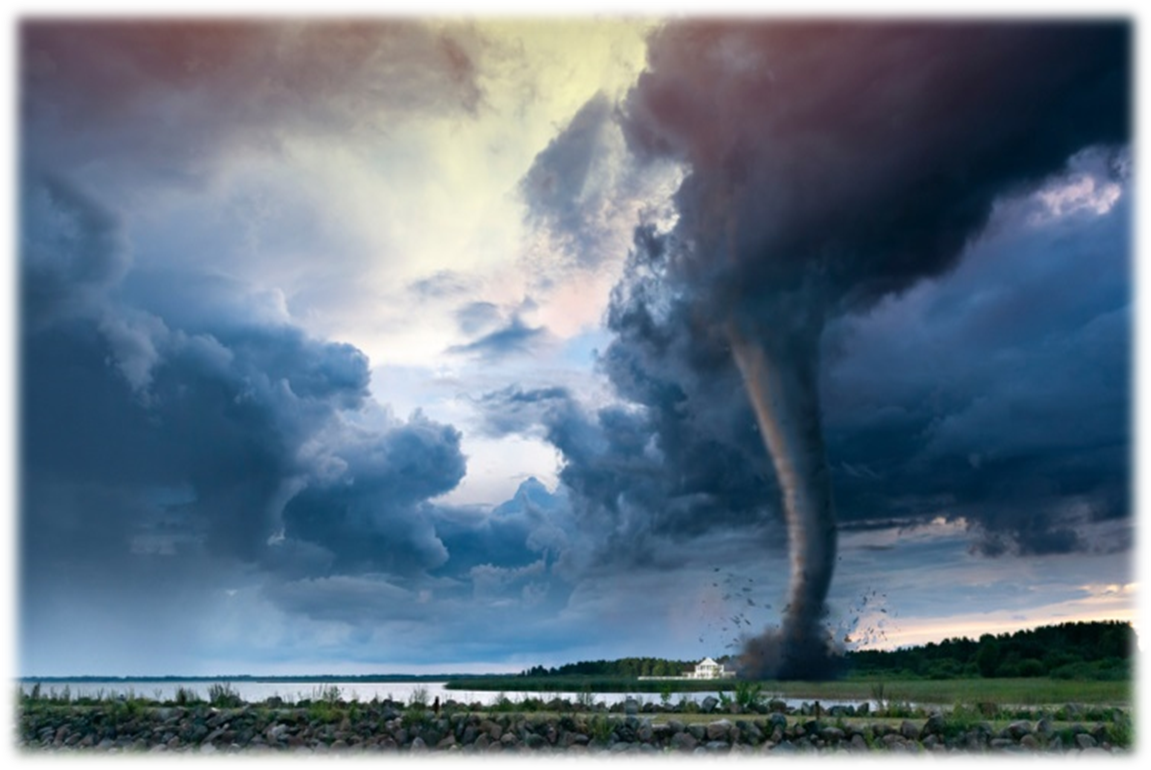 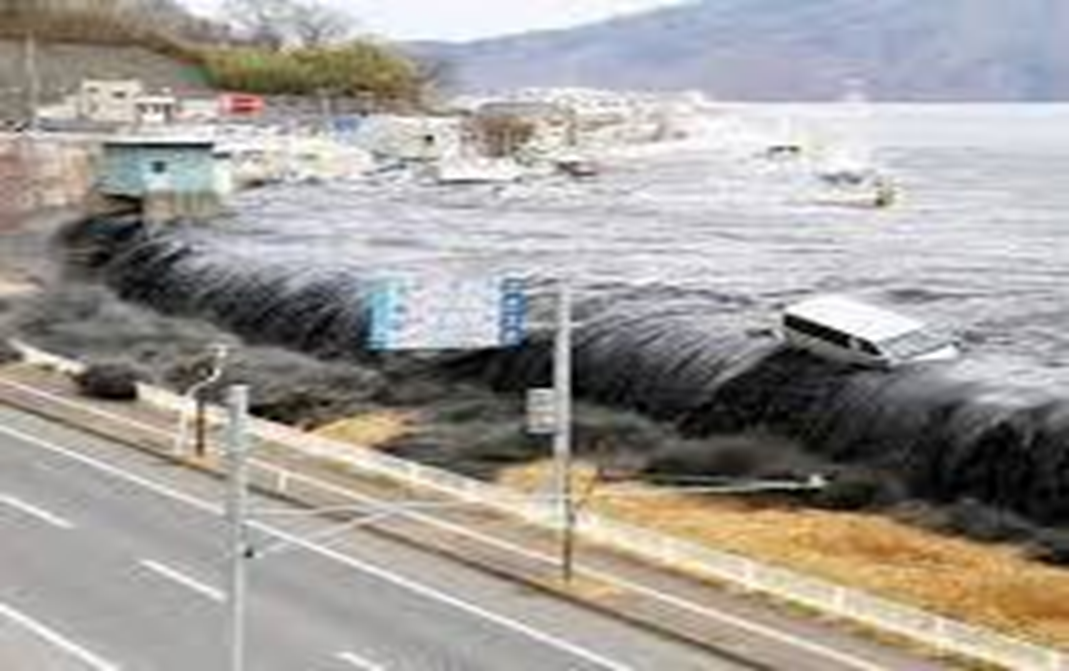 B
C
D
A
landslide
flood
E
F
volcanic eruption
Tidal wave/ tsunami
tornado
earthquake
1
2
3
4
5
* WARM UP:  PELMANISM
Match the picturtes (1-6 ) with the name of natural disasters (a-e)
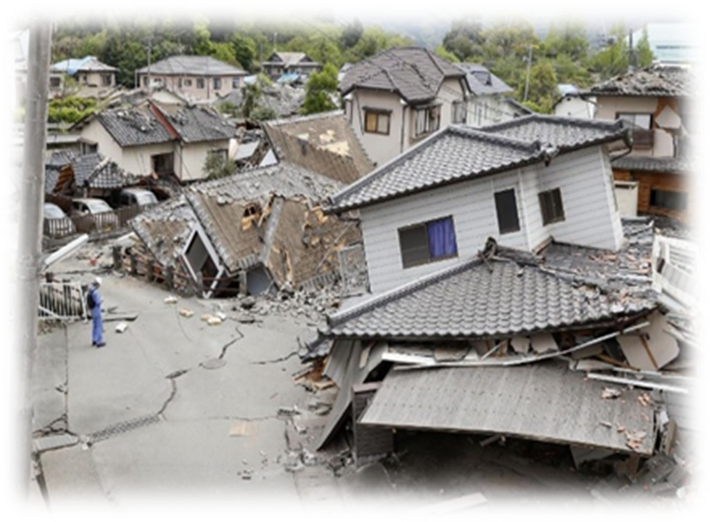 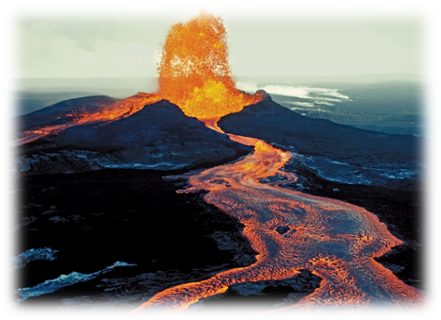 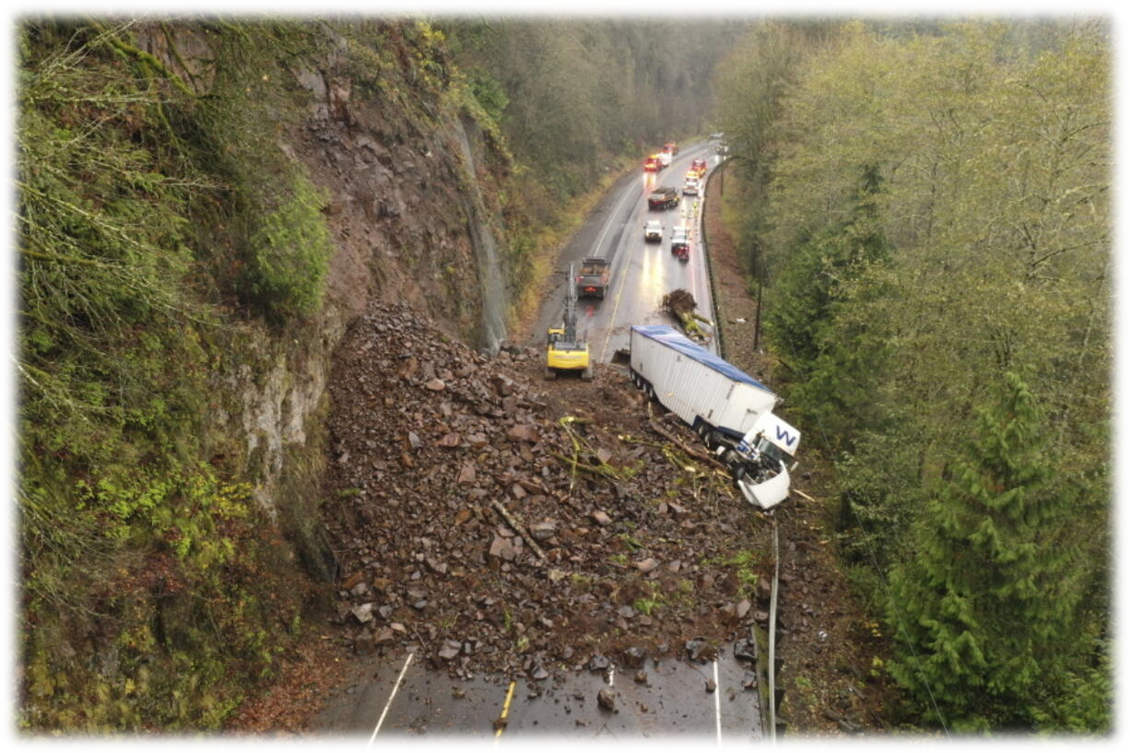 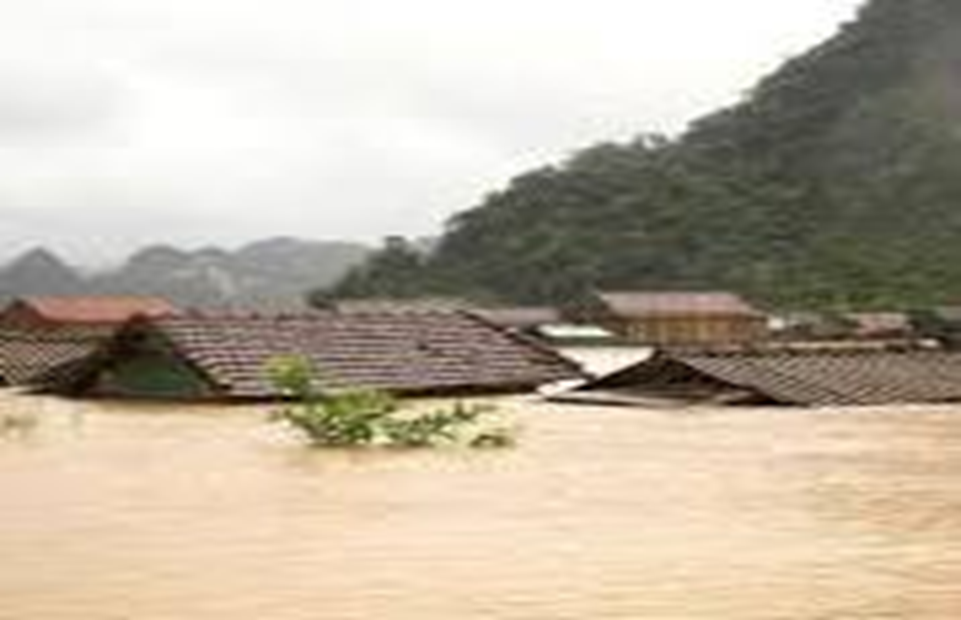 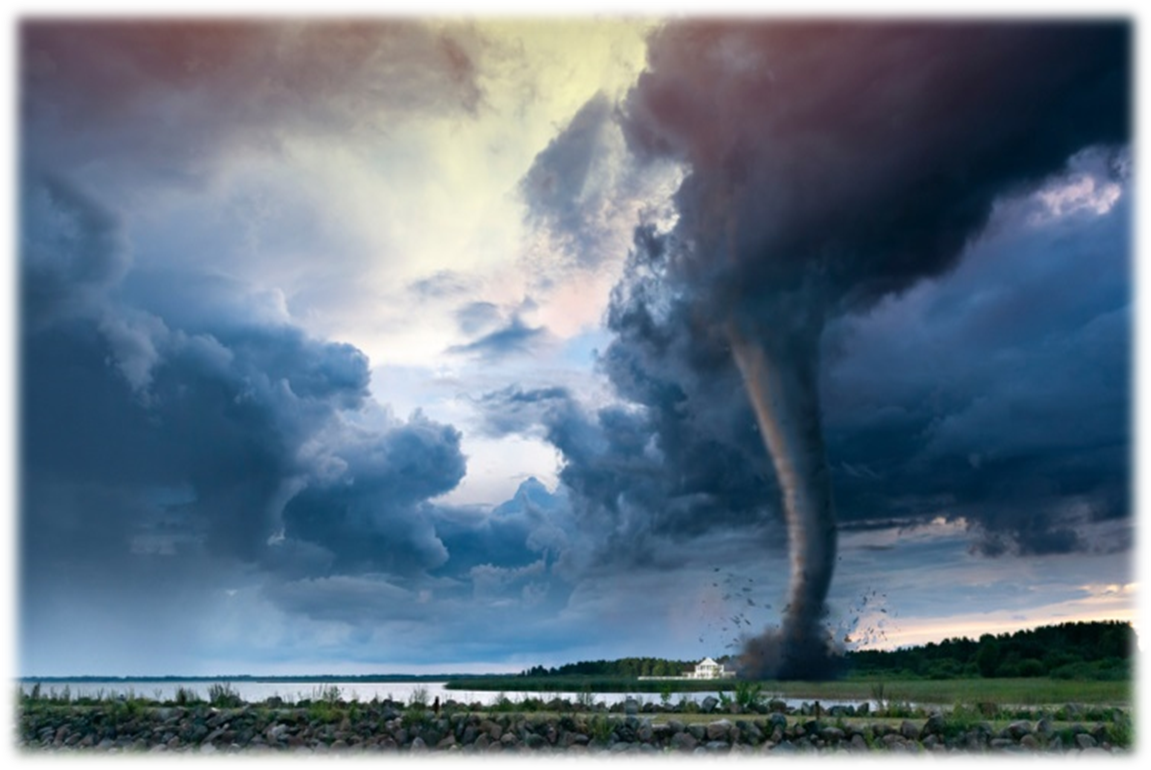 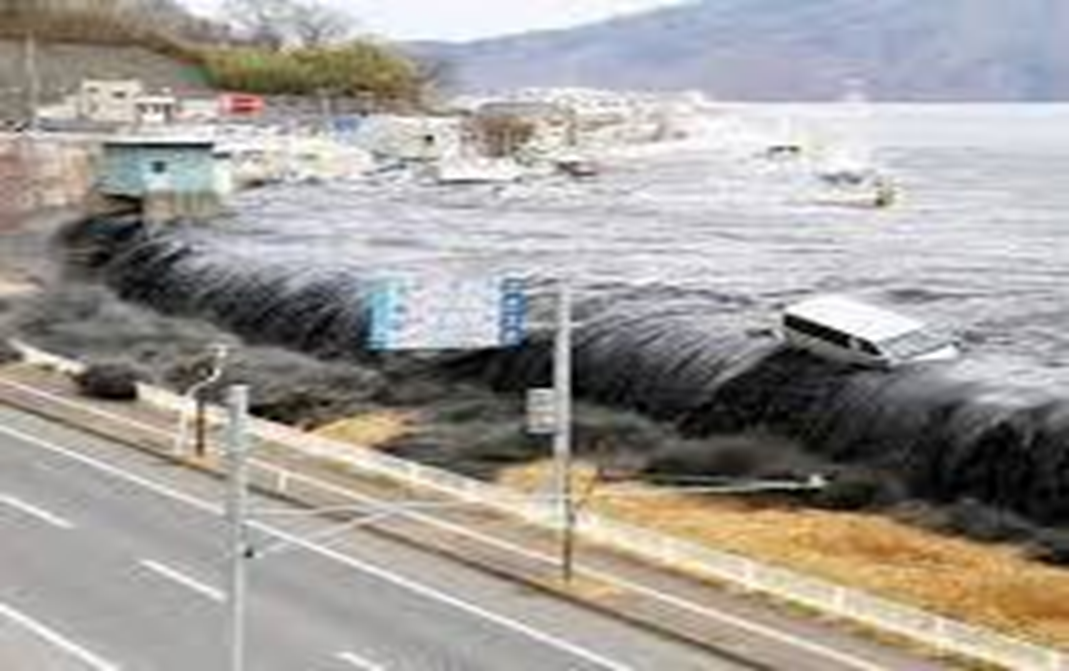 flood
tornado
earthquake
volcanic eruption
landslide
Tidal wave/ tsunami
9
Unit
NATURAL DISASTERS
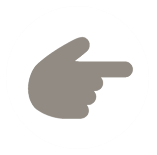 LESSON 7: Looking back & Project
LESSON 3: A CLOSER LOOK 2
* VOCABULARY
1
Write the name of a natural disaster in each blank.
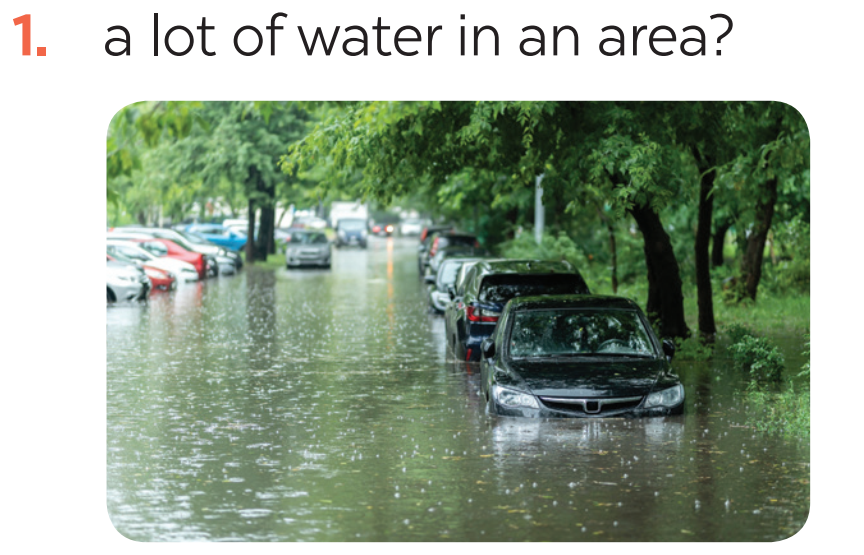 flood
* VOCABULARY
1
Write the name of a natural disaster in each blank.
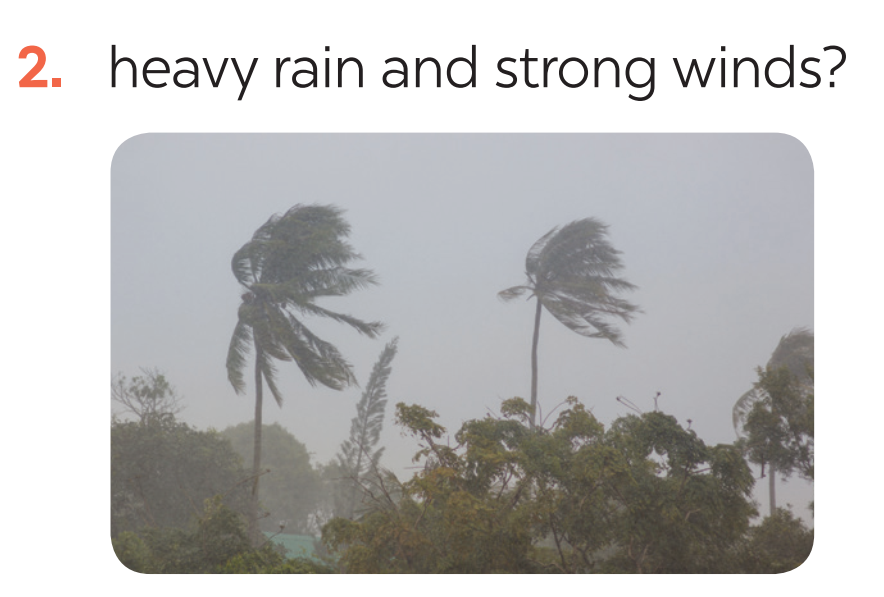 storm
* VOCABULARY
1
Write the name of a natural disaster in each blank.
earthquake
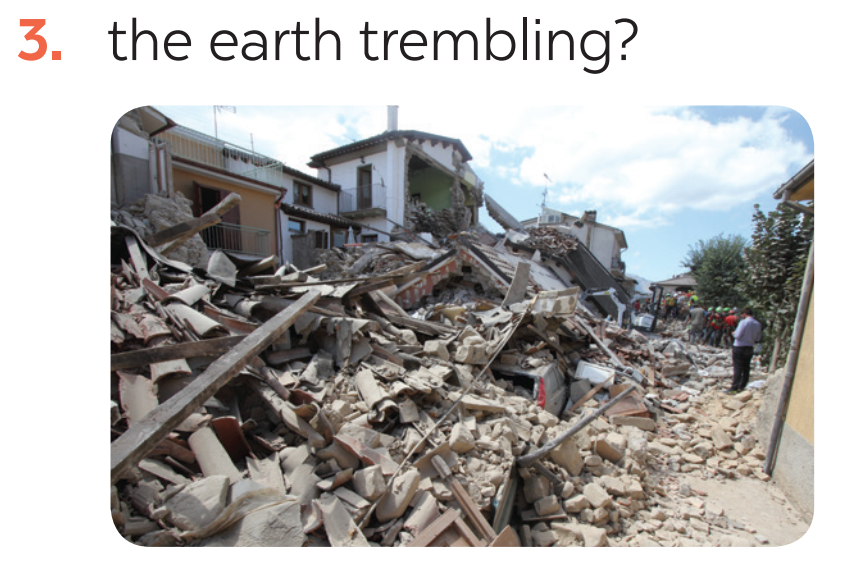 * VOCABULARY
1
Write the name of a natural disaster in each blank.
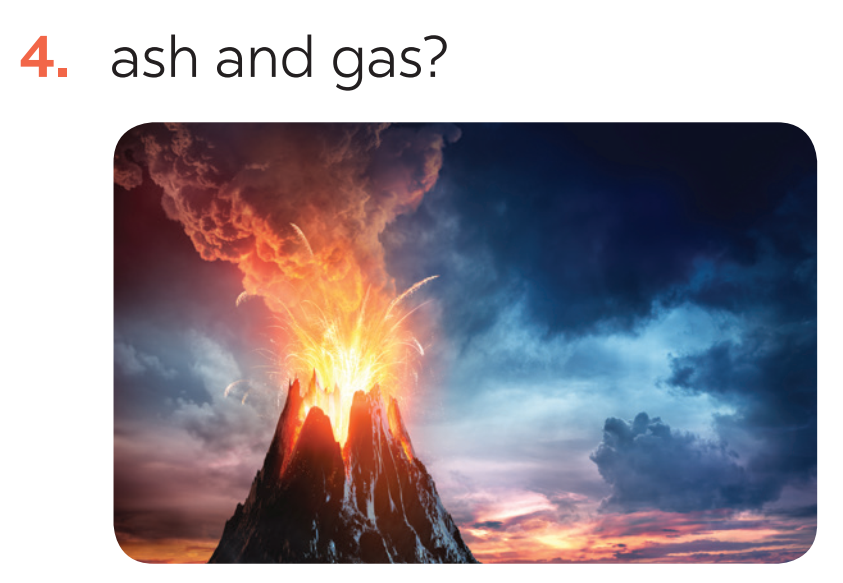 volcanic eruption
* VOCABULARY
1
Write the name of a natural disaster in each blank.
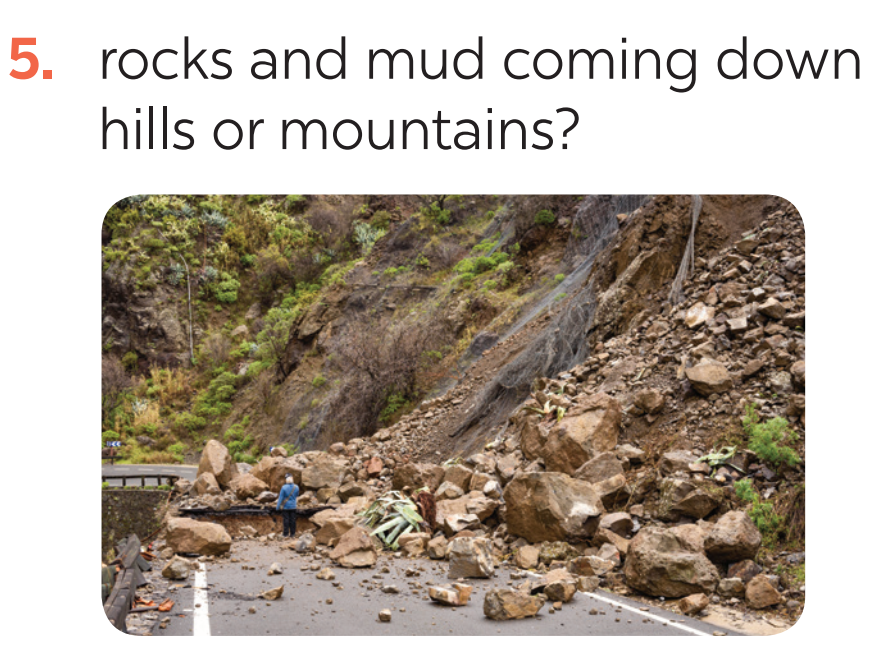 landslide
* VOCABULARY
2
Fill in each blank with the correct form of the word in brackets.
1. The tsunami brought __________ to cities and towns near the sea. (destroy) 
2. The government has developed some systems to help make __________ about natural disasters. (predict) 
3. We are donating money and food to help the ______ of the landslide. (victim) 
4. The local authorities _______ the villagers about a landslide yesterday. (warning) 
5. Rescue _______ are trying hard to save people in the flooded area. (work)
destruction
predictions
victims
warned
workers
* GRAMMAR
3
Put the verbs into the correct tense: the past simple or past continuous.
1. What _____ you (do) _____ at 8 o’clock yesterday morning?

2. Last year, earthquakes (destroy) _________ a lot of houses in Japan. 

3. He (water) ____________ the flowers in his garden when the tornado (come) _____. 

4. While they (call) __________ for help, the rescue workers (appear) ________. 

5. _______ you (listen) ________ to music at 9 o’clock yesterday evening?
6. I _______  (not go) to school last Sunday.
Game
* GRAMMAR
3
Put the verbs into the correct tense: the past simple or past continuous.
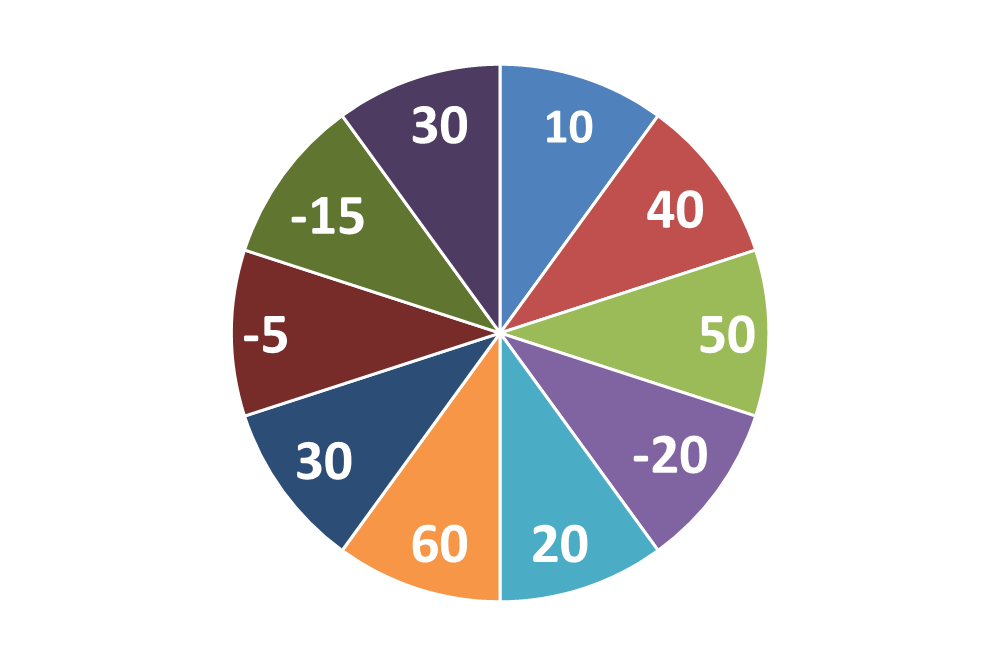 1
3
2
6
5
4
WORK IN 2 GROUPS
* GRAMMAR
3
Put the verbs into the correct tense: the past simple or past continuous.
were
1. What ______ you (do) _______ at 8 o’clock yesterday morning?
doing
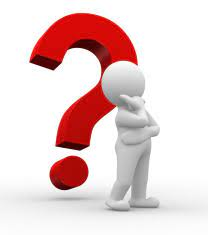 * GRAMMAR
3
Put the verbs into the correct tense: the past simple or past continuous.
2. Last year, earthquakes (destroy) _________ a lot of houses in Japan.
destroyed
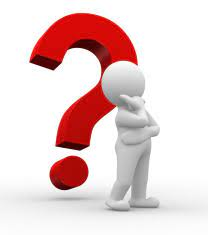 * GRAMMAR
3
Put the verbs into the correct tense: the past simple or past continuous.
3. He (water) ____________ the flowers in his garden when the tornado (come) _____.
was watering
came
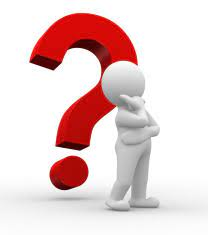 * GRAMMAR
3
Put the verbs into the correct tense: the past simple or past continuous.
4. While they (call) __________ for help, the rescue workers (appear) ________.
were calling
appeared
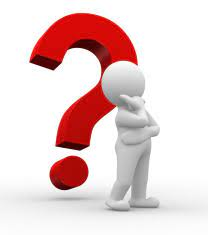 * GRAMMAR
3
Put the verbs into the correct tense: the past simple or past continuous.
5. _______ you (listen) ________ to music at 9 o’clock yesterday evening?
Were
listening
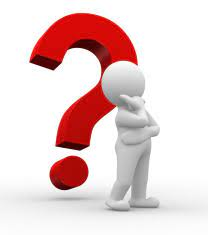 * GRAMMAR
3
Put the verbs into the correct tense: the past simple or past continuous.
6. I _______  (not go) to school last Sunday.
didn’t go
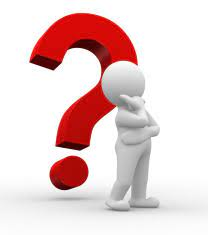 * GRAMMAR
3
Put the verbs into the correct tense: the past simple or past continuous.
1. What _____ you (do) _____ at 8 o’clock yesterday morning?

2. Last year, earthquakes (destroy) _________ a lot of houses in Japan. 

3. He (water) ____________ the flowers in his garden when the tornado (come) _____. 

4. While they (call) __________ for help, the rescue workers (appear) ________. 

5. _______ you (listen) ________ to music at 9 o’clock yesterday evening?
6. I _______  (not go) to school last Sunday.
were
doing
destroyed
was watering
came
were calling
appeared
Were
listening
didn’t go
* GRAMMAR
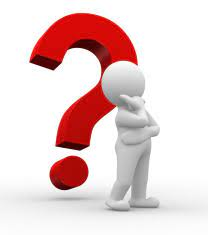 4
Complete the sentences about you and your family members.
At 7 p.m. yesterday, … 
1. I was ________________________________. 
2. my grandmother / grandfather  ____________. 
3. my mother ____________________________. 
4. my father _____________________________. 
5. my sister / brother ______________________.
was watching TV
* GRAMMAR
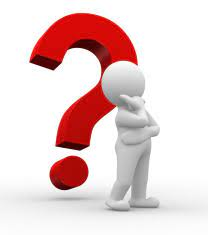 4
Complete the sentences about you and your family members.
At 7 p.m. yesterday, … 
1. I was ________________________________. 
2. my grandmother / grandfather  ____________. 
3. my mother ______________________.______. 
4. my father _____________________________. 
5. my sister / brother ______________________.
doing my homework.
was watching TV
was surfing  the facebook
was watering flowers.
was listening to music
* PROJECT
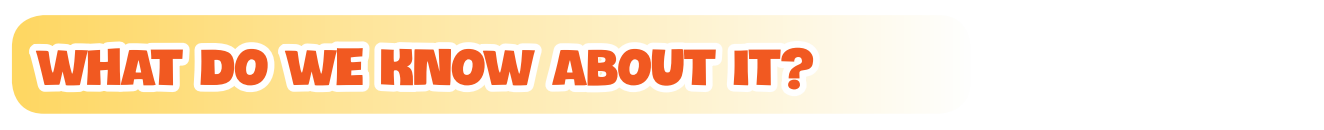 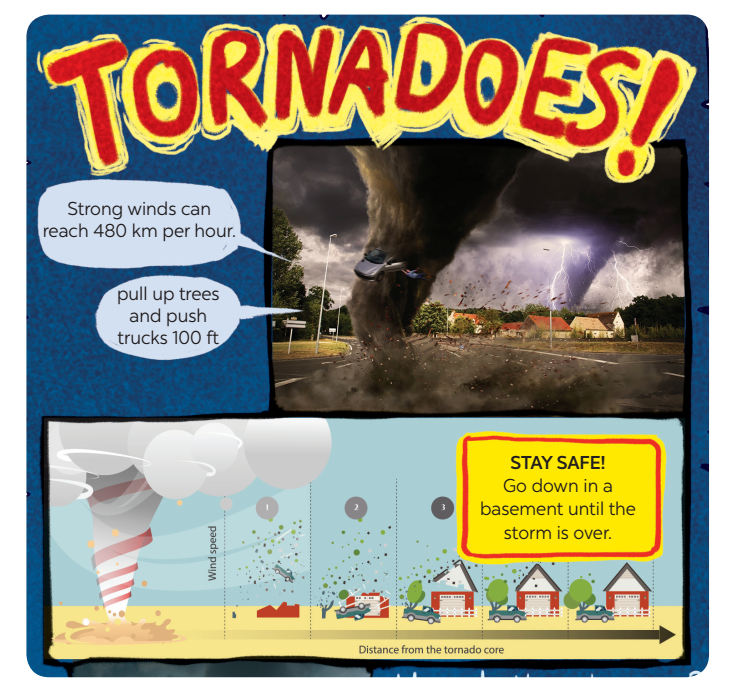 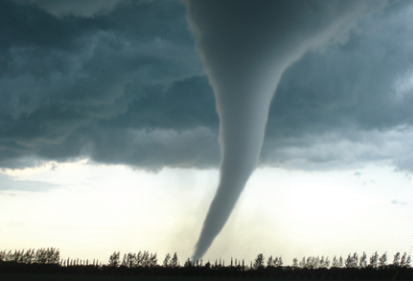 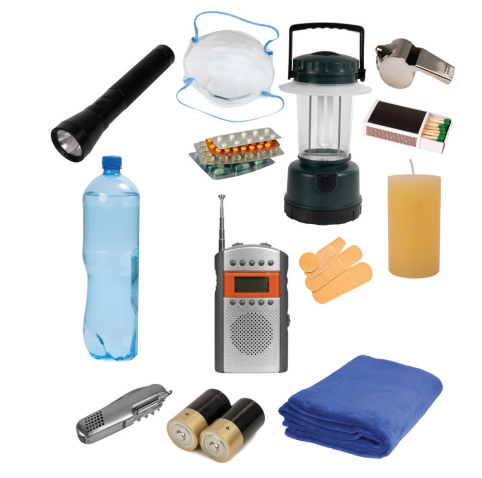 * PROJECT
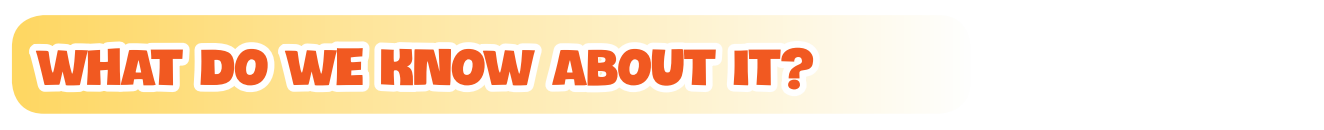 1. Choose a natural disaster you want to learn more about.
volcanic eruption 
flood 
earthquake 
landslide
tornado 
cyclone 
hurricane / storm 
tsunami
* PROJECT
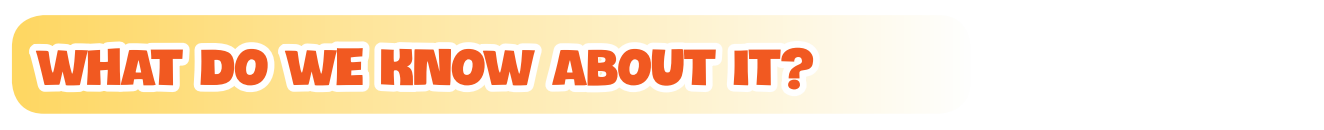 2. Research it. You can use these questions to guide you:
What causes it? 
Where and when does it usually happen? 
What effects can it have? 
What should people do before, during, and after it happens?
* PROJECT
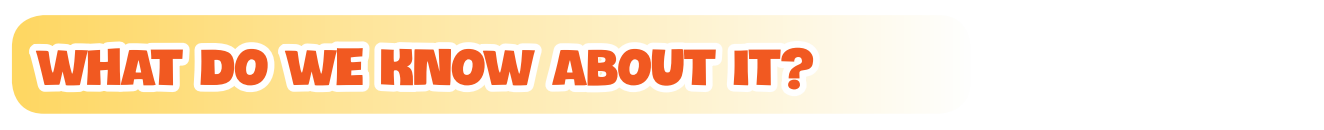 3. Create a poster about this natural disaster. 
          Draw pictures or find suitable photos for it.
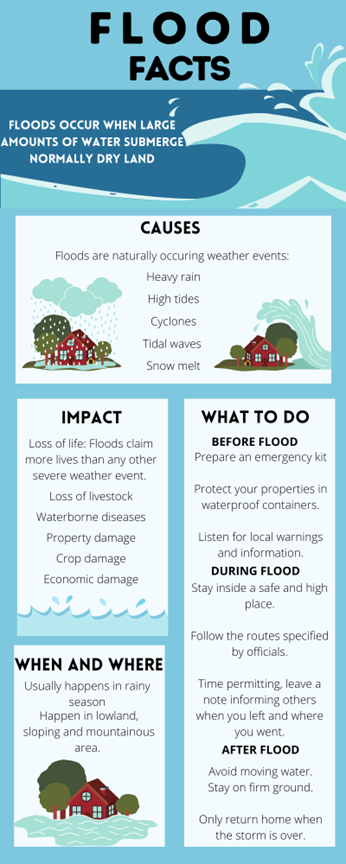 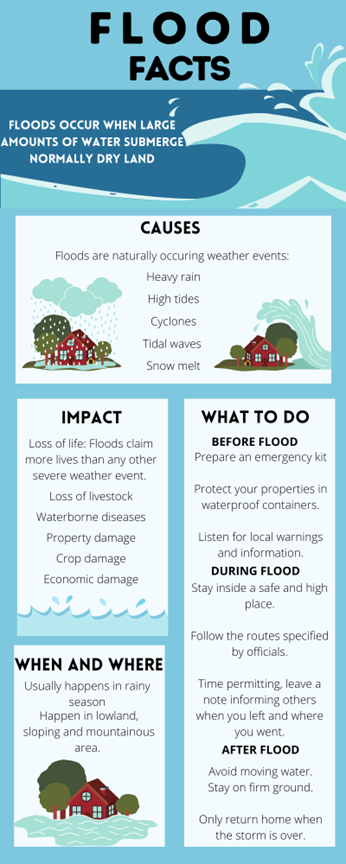 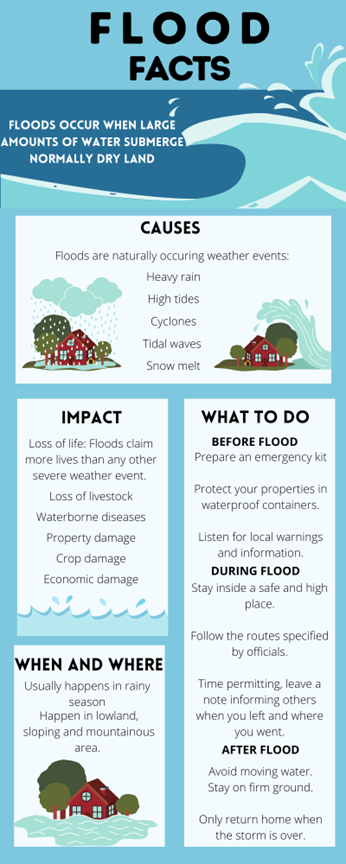 CONSOLIDATION
In this lesson, you have:
revised more vocabulary items you have learnt in the unit.
revised the differences between the past simple and past continuous.
revised the past continuous.
researched more deeply into a natural disaster.
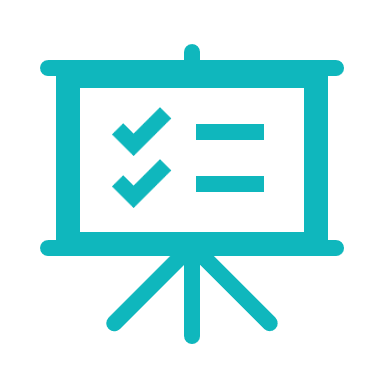 * Homework
Do exercises in the workbook.
Prepare for revision for the middle term.
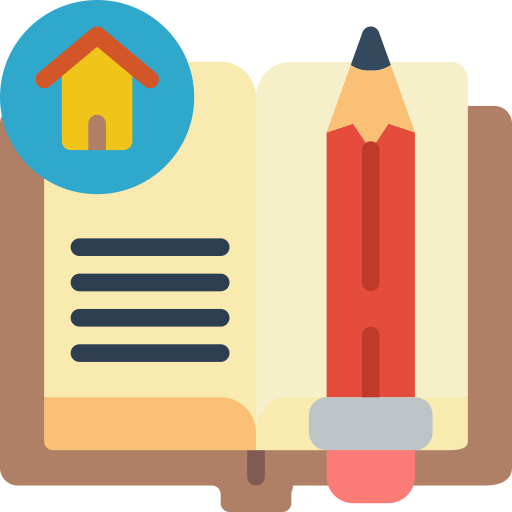 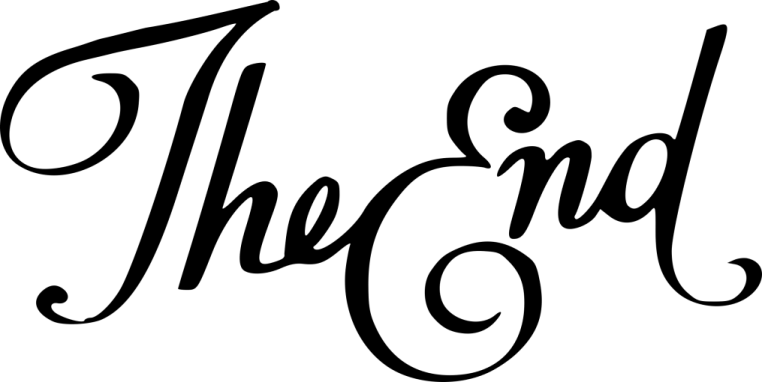 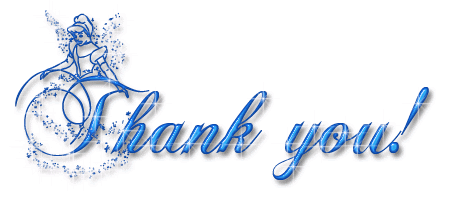 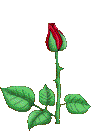 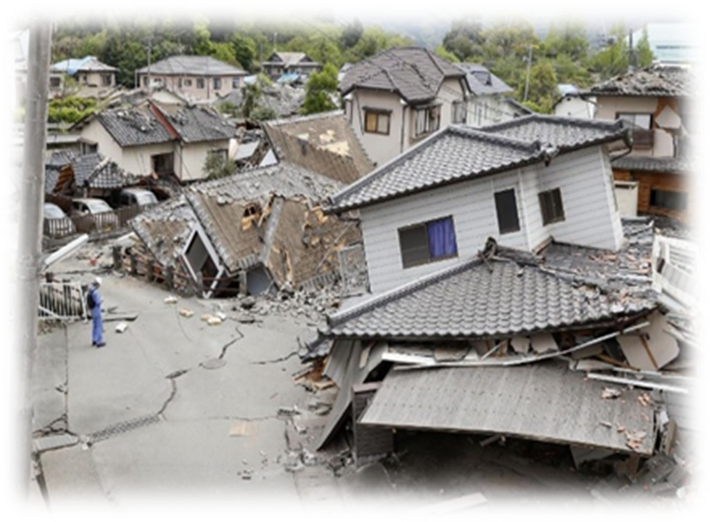 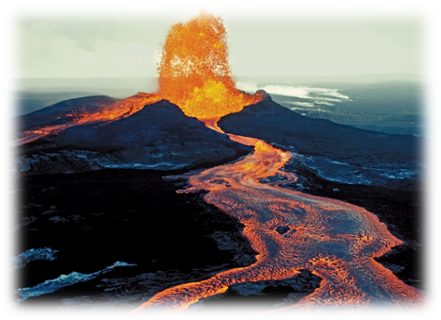 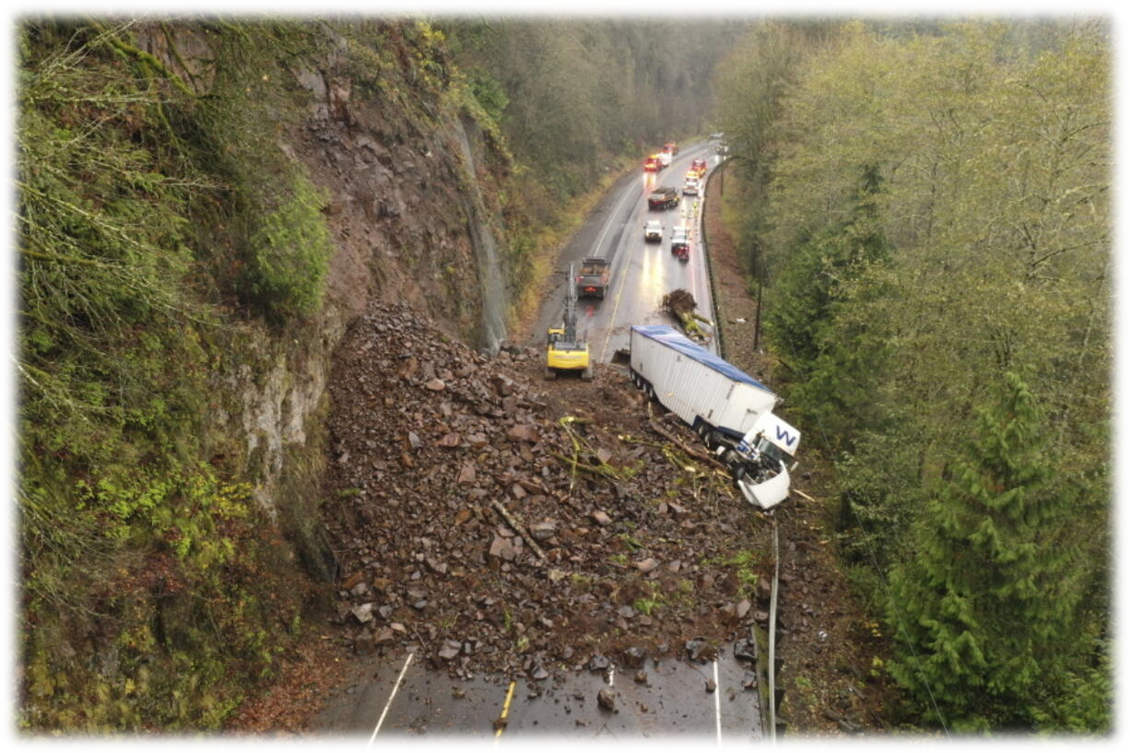 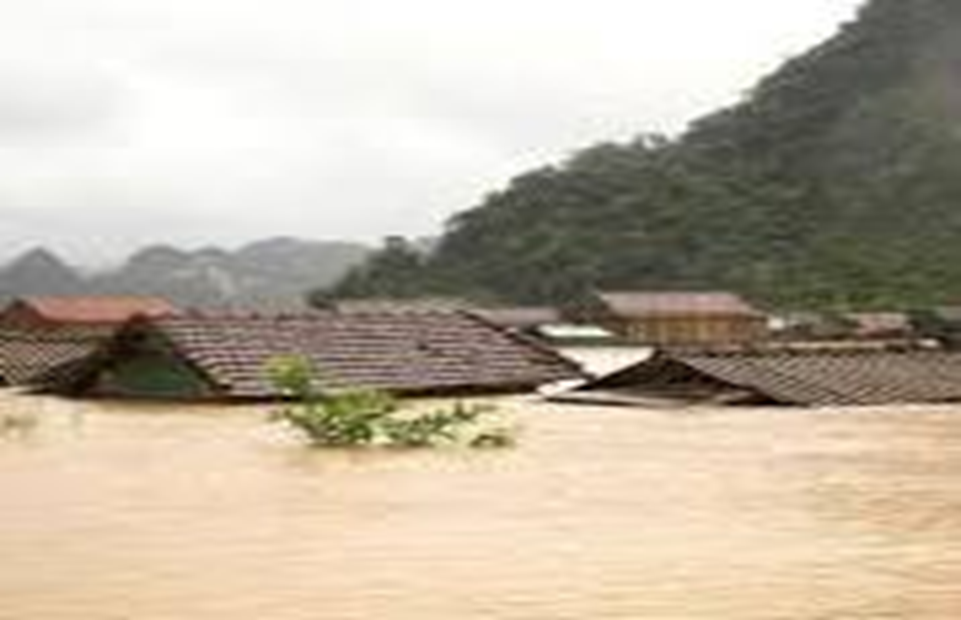 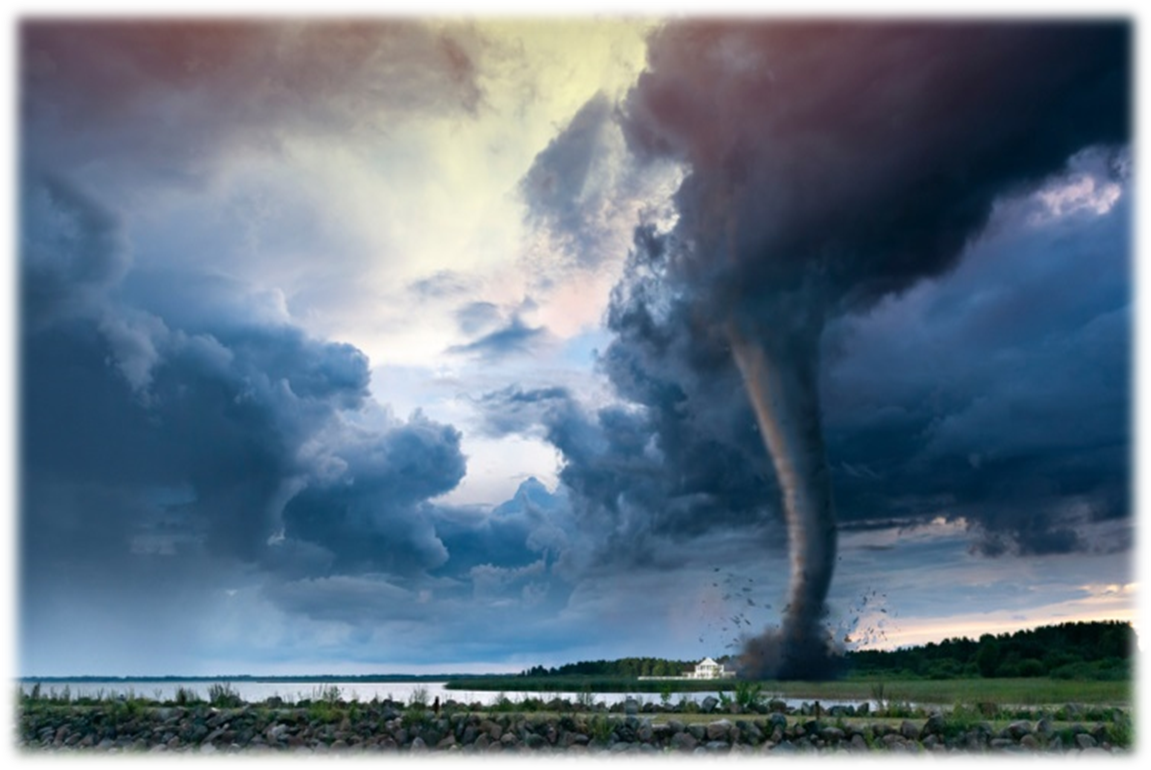 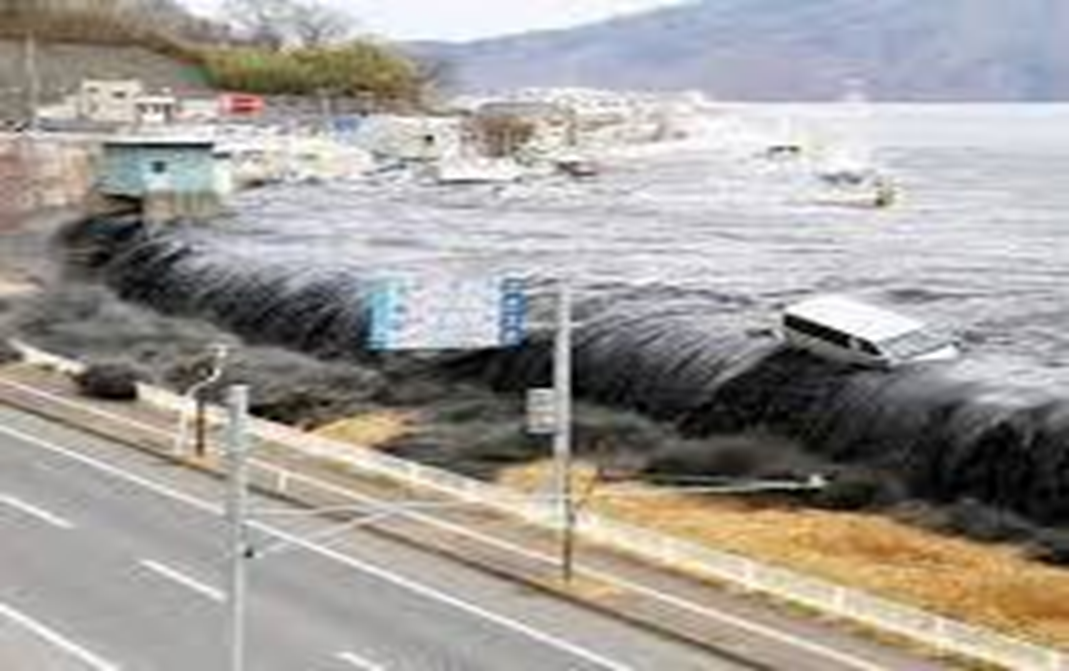 1
3
5
2
6
4